【事例紹介】
遺言内容と異なる遺産
分割協議書について
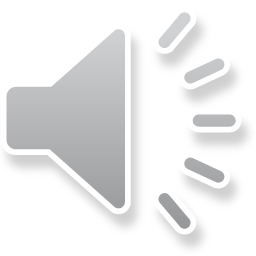 セミナー資料　栂村行政書士事務所　　相談は無料ですのでお気軽に：0898-35-1022　Mail:：m.tsugamura＠tsugaoffice.jp
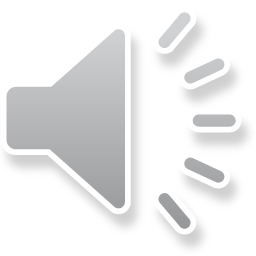 １．相談の内容
セミナー資料　栂村行政書士事務所　　相談は無料ですのでお気軽に：0898-35-1022　Mail:：m.tsugamura＠tsugaoffice.jp
２．相続財産
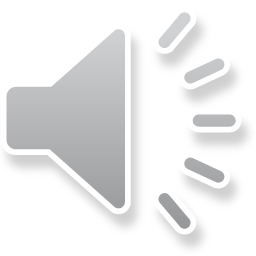 セミナー資料　栂村行政書士事務所　　相談は無料ですのでお気軽に：0898-35-1022　Mail:：m.tsugamura＠tsugaoffice.jp
３．遺言公正証書の内容

　　①　妻が居住している宅地・建物（遺言公正証書に不動産の
　　　　内容記載）と宅地の前の畑は、単独で妻に相続させるこ
　　　　と。

　　②　不動産以外の遺言者の有する一切の財産を妻に相続させ
　　　　ること。

　　③　①以外の遺言者の有する一切の不動産を、遺言者の法定
　　　　相続人に法定相続割合で相続させること。

　　④　遺言執行者として遺言者の妻を指定。
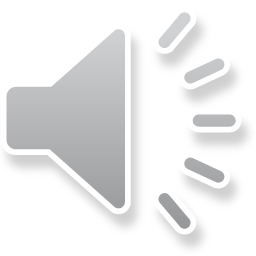 セミナー資料　栂村行政書士事務所　　相談は無料ですのでお気軽に：0898-35-1022　Mail:：m.tsugamura＠tsugaoffice.jp
４．相続関係説明図
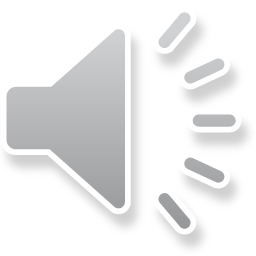 H30.12.15死亡
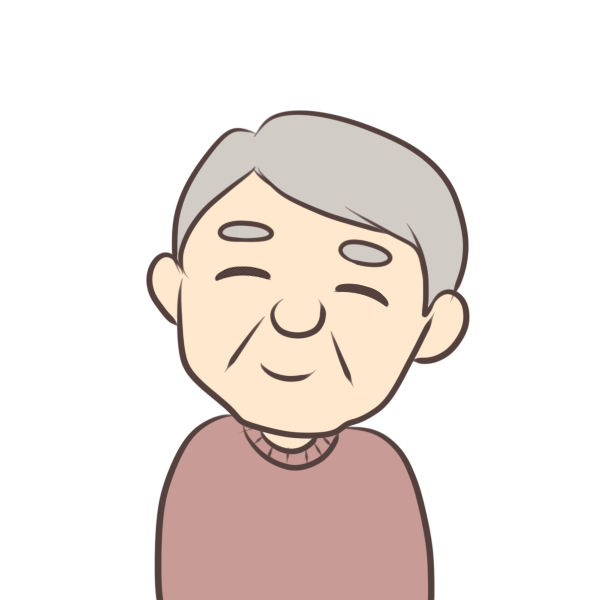 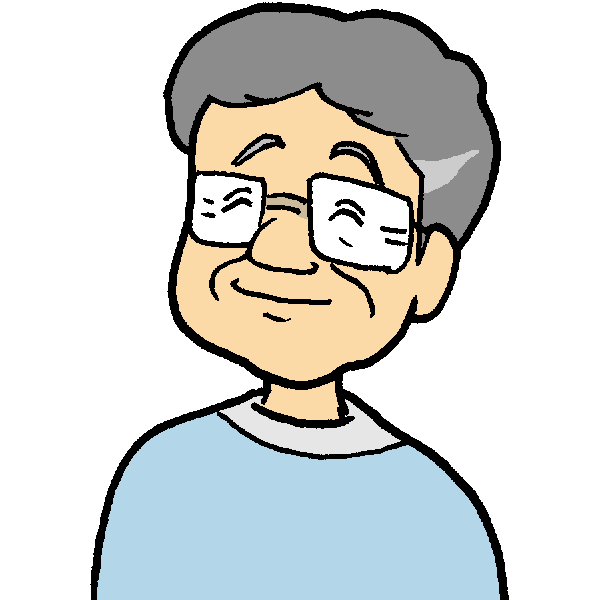 遺言証書
代襲者
長男
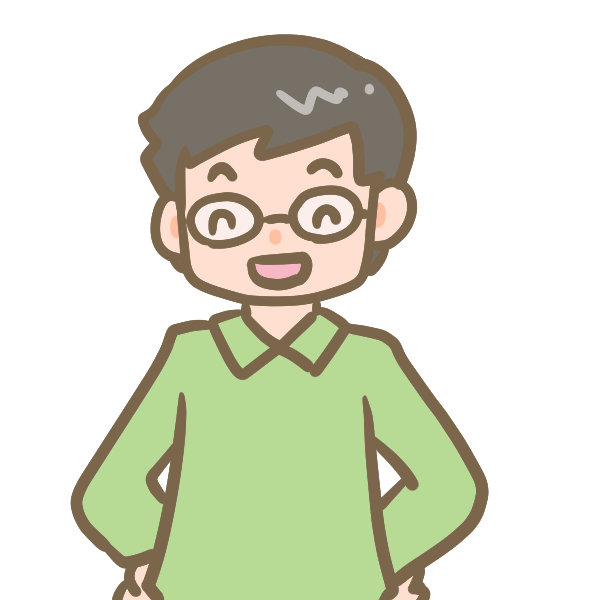 被相続人夫
H24.10.23死亡
孫（長男）
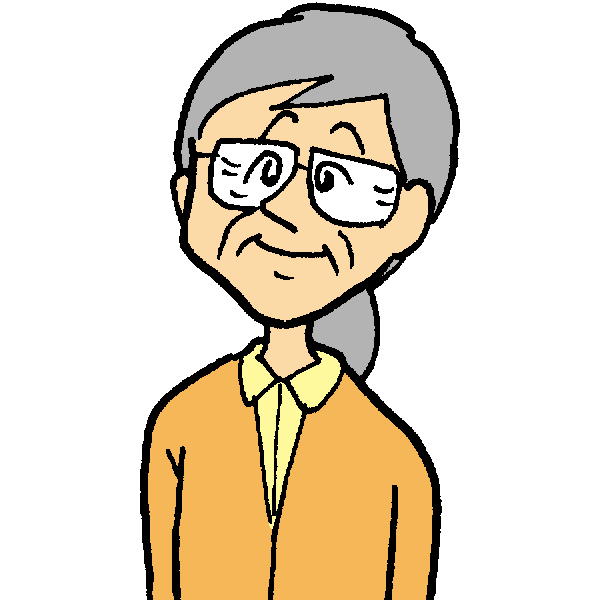 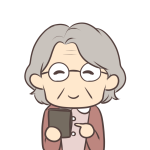 代襲者
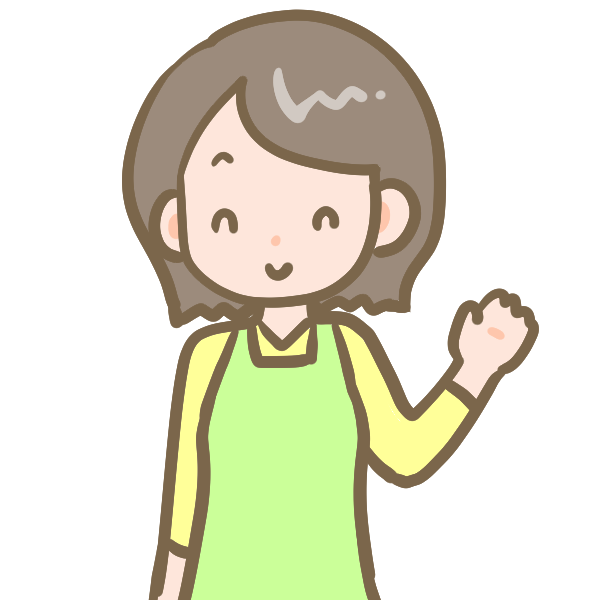 孫（長女）
被代襲者（長女）
妻
代襲者
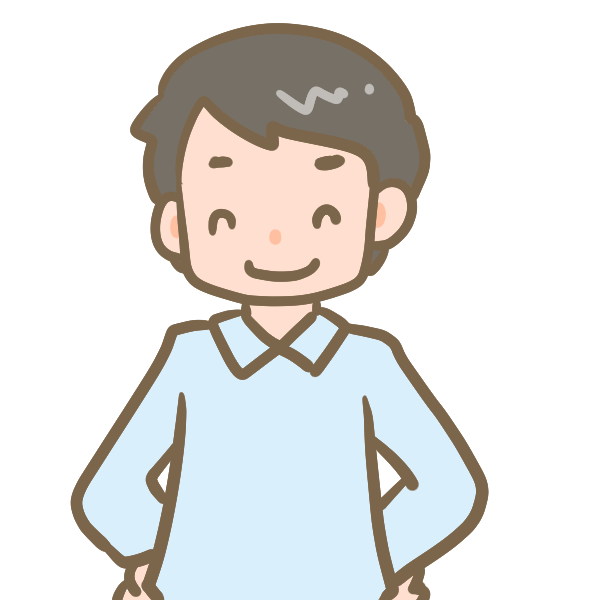 妻
孫（二男）
＊代襲相続（だいしゅうそうぞく）とは、被相続人より先に相続人が亡くなった場合に、被相
　続人から見て、孫・ひ孫等が相続財産を受け継ぐことをいいます。
セミナー資料　栂村行政書士事務所　　相談は無料ですのでお気軽に：0898-35-1022　Mail:：m.tsugamura＠tsugaoffice.jp
５．遺言執行者の最初の業務

　（１）相続人全員に遺言執行就任の通知
　　　　遺言執行を専門家に委任するときはその専門家の情報通知

　（２）遺言公正証書の開示
　　　　遺言公正証書のコピー送付

　（３）財産目録の開示
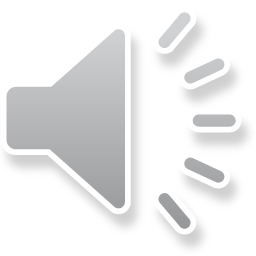 セミナー資料　栂村行政書士事務所　　相談は無料ですのでお気軽に：0898-35-1022　Mail:：m.tsugamura＠tsugaoffice.jp
６．遺言執行における課題と進め方

（1）遺言公正書の条項に次のような記述がありました。
　　第２条　遺言者は、上記記載の不動産以外の遺言者の有する
　　　　一切の不動産を、遺言者の法定相続人に法定相続割合で
　　　　相続させる。

　　本条解釈では、相続不動産個々（１５筆の田）について５人
　の相続人が５分の１の割合で共有することとなります。
　　今後の、相続・売買等の処分に関して、共有者全員が関わっ　
　てくることとなり複雑化し、単独での処分ができなります。
　　このような状況を避けるため、相続人全員と協議し、不動産
　単位に単独相続することが好ましいと考えました。
　　遺言者は、相続人の中で農家を継ぐ人はいないので、後は相
　続人が話し合って決めてほしいとの意図ではないかと思われる。
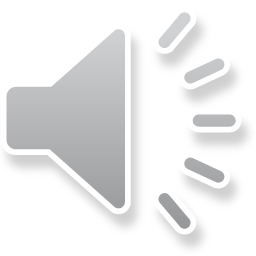 セミナー資料　栂村行政書士事務所　　相談は無料ですのでお気軽に：0898-35-1022　Mail:：m.tsugamura＠tsugaoffice.jp
（2）不動産相続に関する遺産分割協議の前提

　　①　５人の相続人の中には遠方に居住している相続人もいる
　　　　ことから、田畑を相続する意向があるかどうか確認をす
　　　　ること。

　　②　１５筆の田それぞれについて、単独所有で相続できる方
　　　　向で調整すること。

　　③　５人の相続人の中から調整できる人を選定し、その人が
　　　　中心になって協議を進めること

　　④　バイパス沿いの不動産等優良物権の希望者の調整をする
　　　　こと。
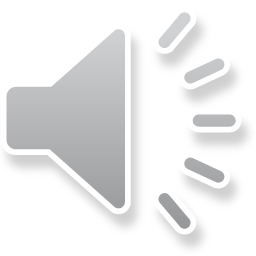 セミナー資料　栂村行政書士事務所　　相談は無料ですのでお気軽に：0898-35-1022　Mail:：m.tsugamura＠tsugaoffice.jp
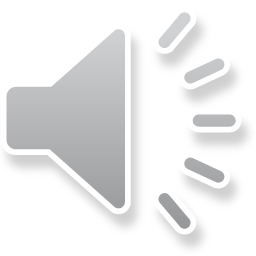 （１）不動産相続に関する分割協議の進め方

　　①　５人の相続人のうち、２人は田畑の相続を希望しない旨
　　　　意思表示があった。

　　②　不動産の詳細情報（所在地図・写真・評価額等）を相続
　　　　人全員が共有でき、相続したい田畑を選定してもらった。
　　
　　③　競合する土地については、調整人を介して再調整し、最
　　　　終的に不動産単位の所有者が決定した。

　　④　相続人にどの不動産を相続させるかを遺産分割協議書に
　　　　記載し、相続人全員（５人）が署名・押印することによ
　　　　り、遺産分割協議書を作成することができた。
セミナー資料　栂村行政書士事務所　　相談は無料ですのでお気軽に：0898-35-1022　Mail:：m.tsugamura＠tsugaoffice.jp
７．遺言と異なる遺産分割協議の内容は有効か

　　遺言執行者には、遺言書の内容に記載されたことを実現する権
　利と義務があります（民法1012条1項）。 

　　そのため、遺言執行者がいる場合に遺言と異なる遺産分割協議
　をするには、相続人全員の同意が必要です。（実際、相続人全員
　が同意しているのに遺言執行者が反対することはほとんどありま
　せん。）
　　
　　今回、相続全員が合意した結果を、遺産分割協議書に取りまと
　め、相続しない２人含め相続人全員が署名・押印し取りまとめる
　ことができました。
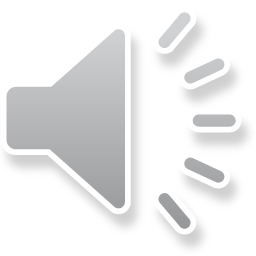 ８．ポイント
　　遺産分割協議を進める上で、相続人の中で信頼の高い遠方に
　住んでいる孫が調整役になり進めたことでした。相続人との対　
　応状況からみて私の方からお願いしました。情報はメールで全
　て送付し、進め方のご提案を含め意見交換をして上で、他の相
　続人に調整してもらったのが上手く進めるポイントとなりまし
　た。
　　また、競合している土地については、妻の方が譲歩したので
　まとまりました。
　　遺言書どおりではなく、相続人全員が合意した遺産分割協議
　書があれあば、遺言書より優先することを理解しておくことが
　ポイントです。
　　できれば、遺言者の意思どおりに執行することが一番良いの
　ですが、問題のある遺言内容もあることから、相続人全員の合
　意により遺産分割することができこともできることを知ってお
　くことも必要です。
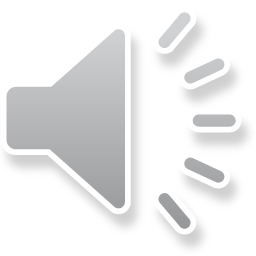